LHAASO对日地间磁场的研究预期
封莉、南云程、宋月纯等
太阳物理小组成员
紫金山天文台、高能所等
南云程
日影模拟程序
七个坐标系及其转换：
大地坐标系
地心坐标系
赤道坐标系
地平坐标系
日面坐标系地心-太阳黄道坐标系GSE日心-地球黄道坐标系HEE
1TeV质子模拟
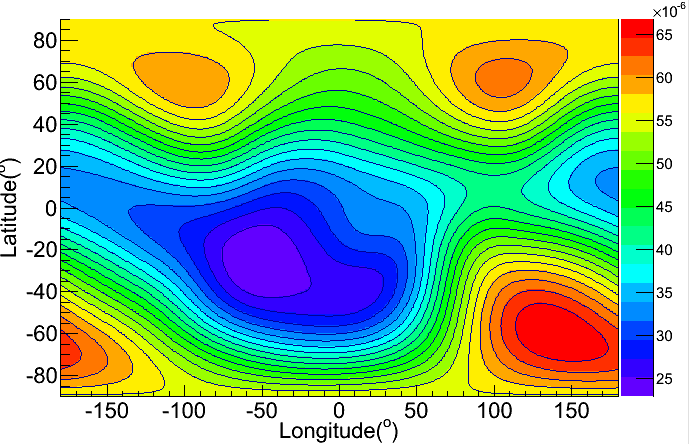 反跟踪法
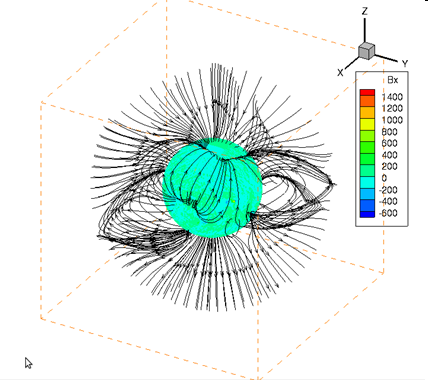 太阳
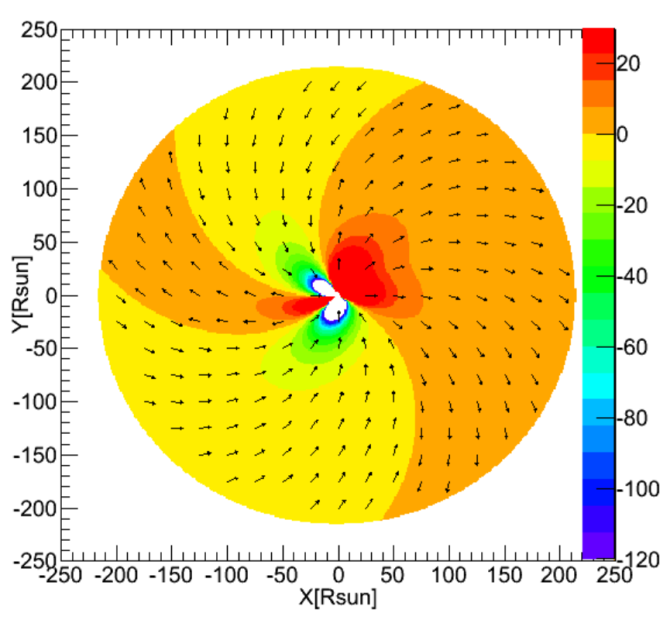 地球
IGRF模型 2008 nmax=13  [T]
反粒子
10°×10°
日影模拟
Parker 模型θ=90°[nT]
PFSS模型 CR2029  1-2.5Rsun [Gauss]
[Speaker Notes: 封莉加: 反跟踪法:若宇宙线主要为正电荷粒子从太阳处出发, 反跟踪法将反粒子从地球处投射, 如果反粒子最终到达太阳面对地球的那一面, 则为阴影粒子. 因为太阳系外的宇宙线粒子将到达太阳背对地球的那一面.
IGRF模型为地磁模型]
南云程
日影
研究日影形成的原因：
行星际磁场
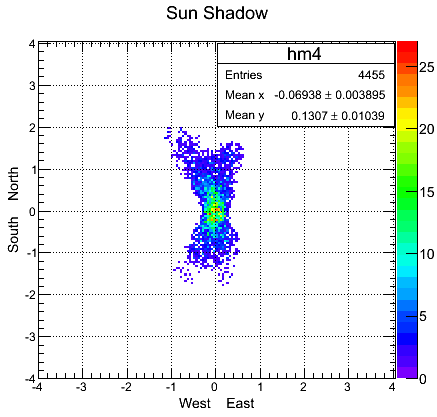 日冕磁场
地磁场
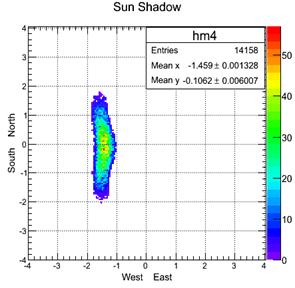 缺失度约60%
2009年
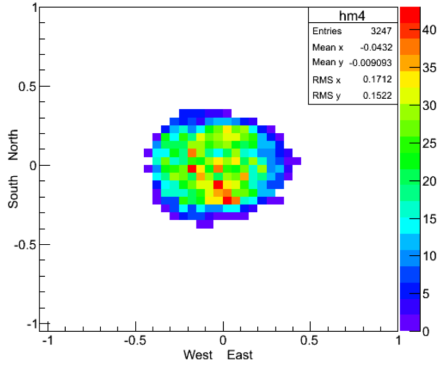 Inward：北偏
Outward：南偏
日影南北扩展
日影：西偏约1.5°
地磁场，行星际磁场，日冕磁场
分别主要影响日影的位置，扩展和缺失！
2012年
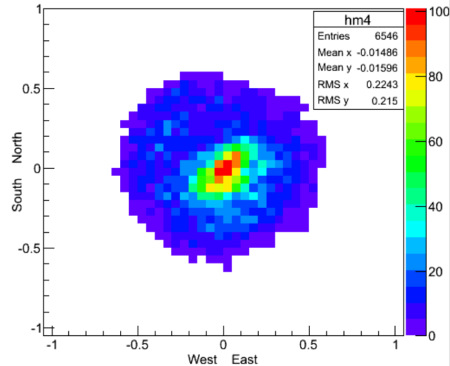 缺失度约20%
See also Mohsin Saeed et al. (2017)
日地间磁场
ENLIL MHD模拟：CME扰动磁场
BATSRUS MHD模拟：
背景磁场+CME磁通量绳
日冕行星际背景磁场
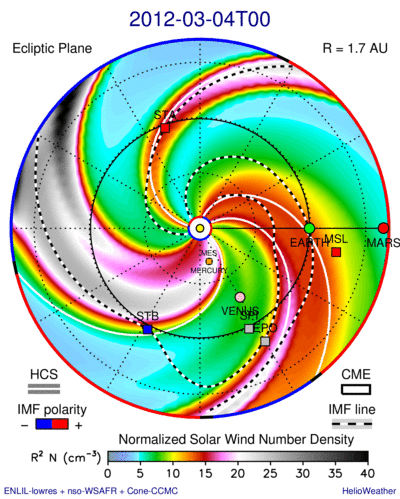 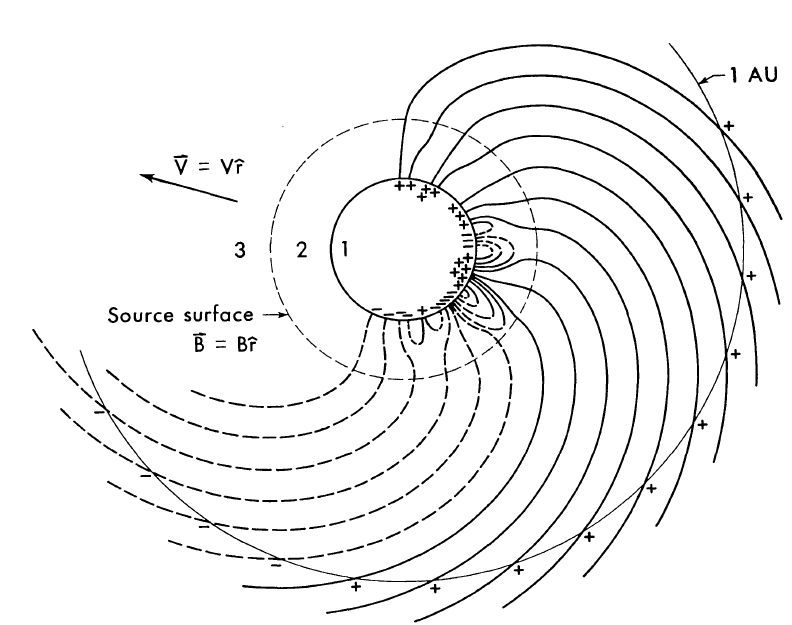 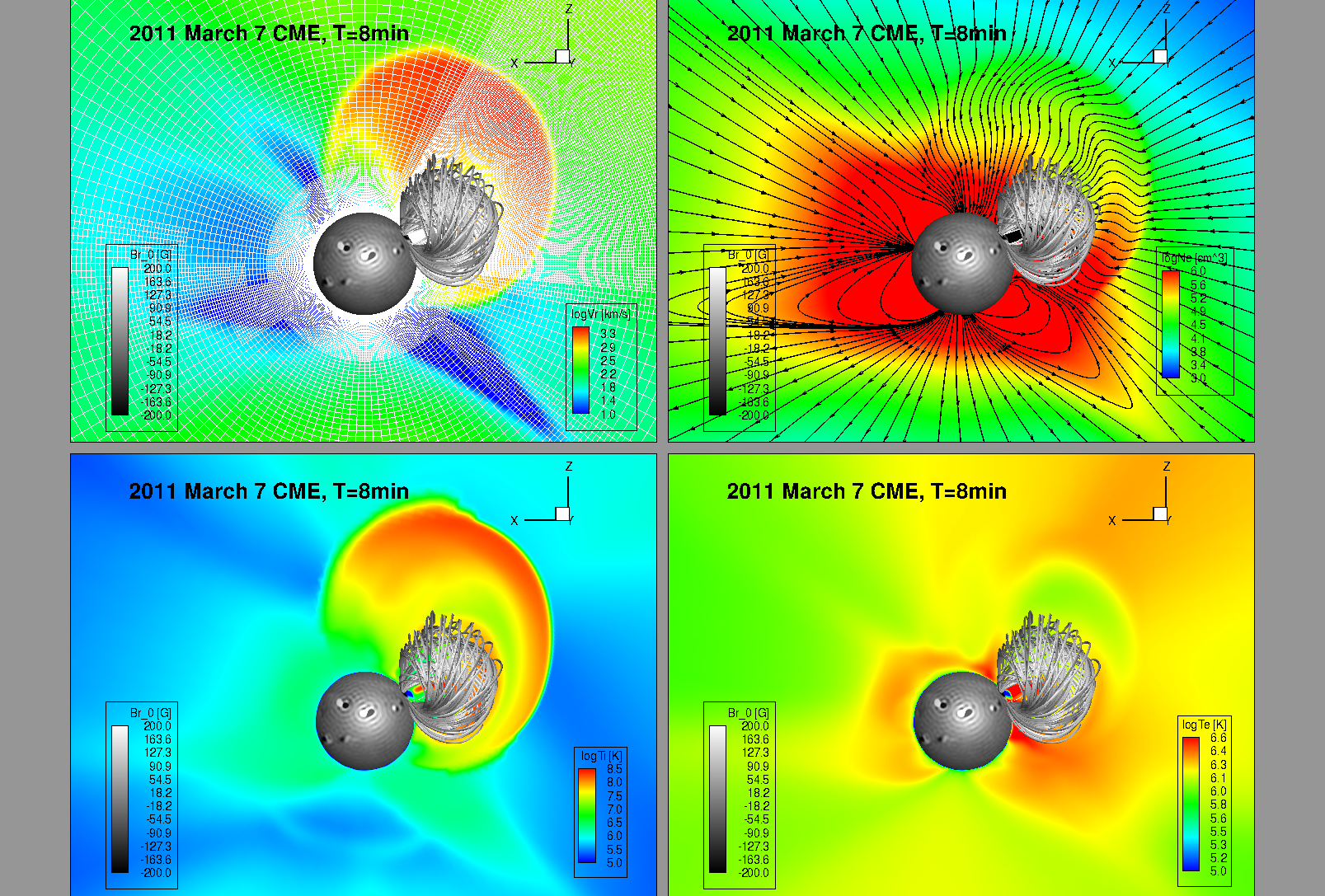 Schatten 1969
卢磊、封莉
封莉
日冕行星际背景磁场
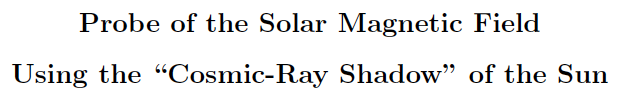 10TeV
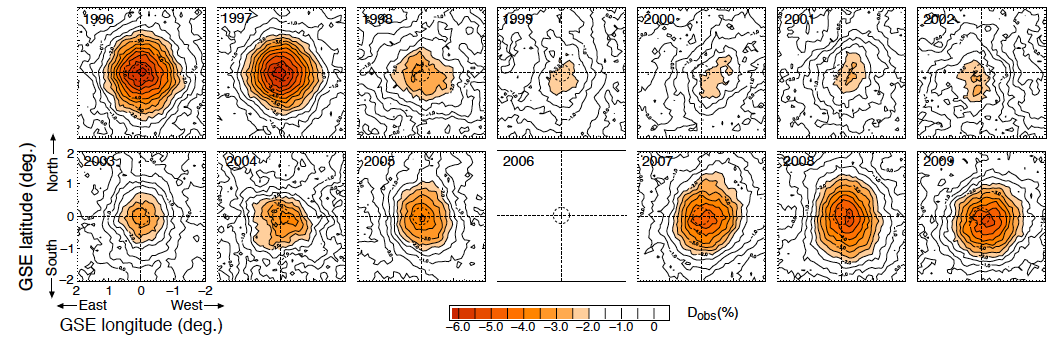 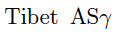 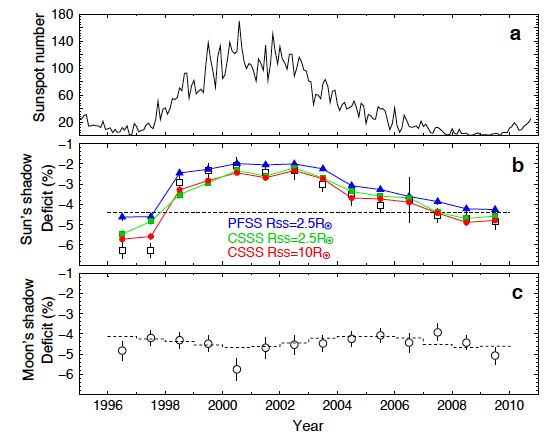 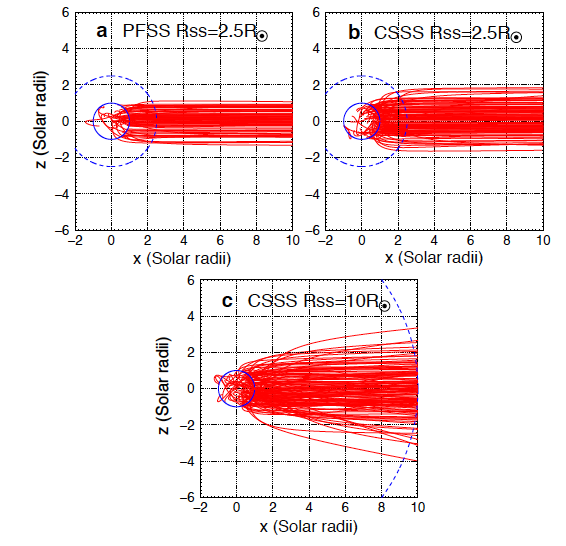 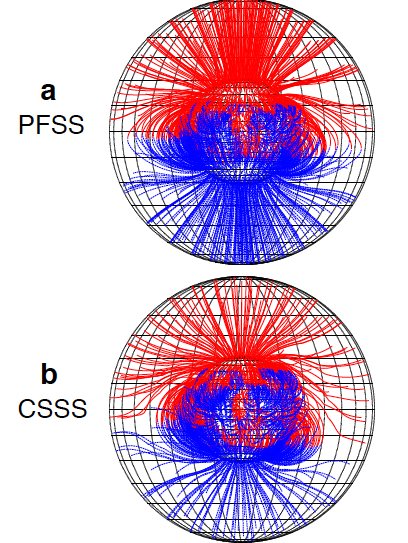 Amenomori et al. (2013)
日冕磁场
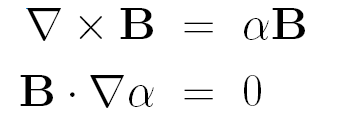 无力场： 势场(PFSS)、线性无力场、非线性无力场 (NLFFF)

磁静力学模型（MHS）





稳态磁动力学模型（MHD）
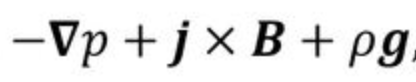 =0
=0
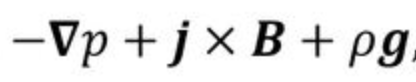 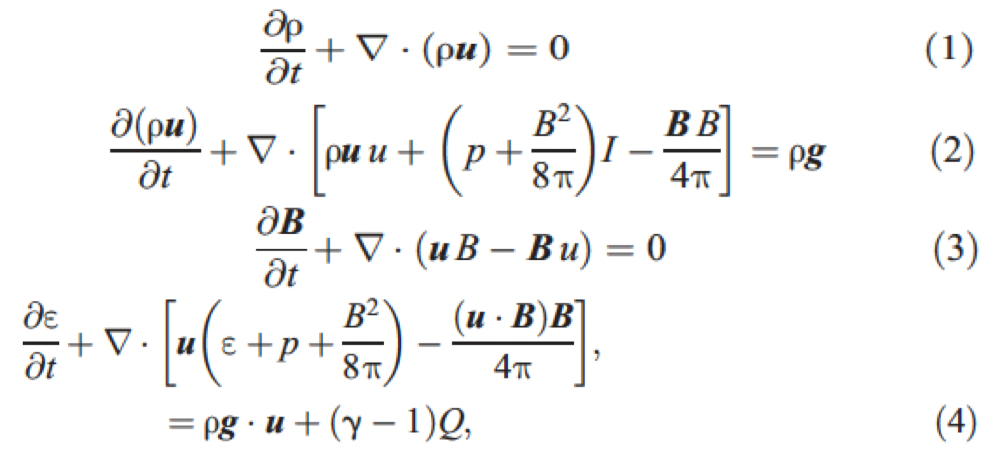 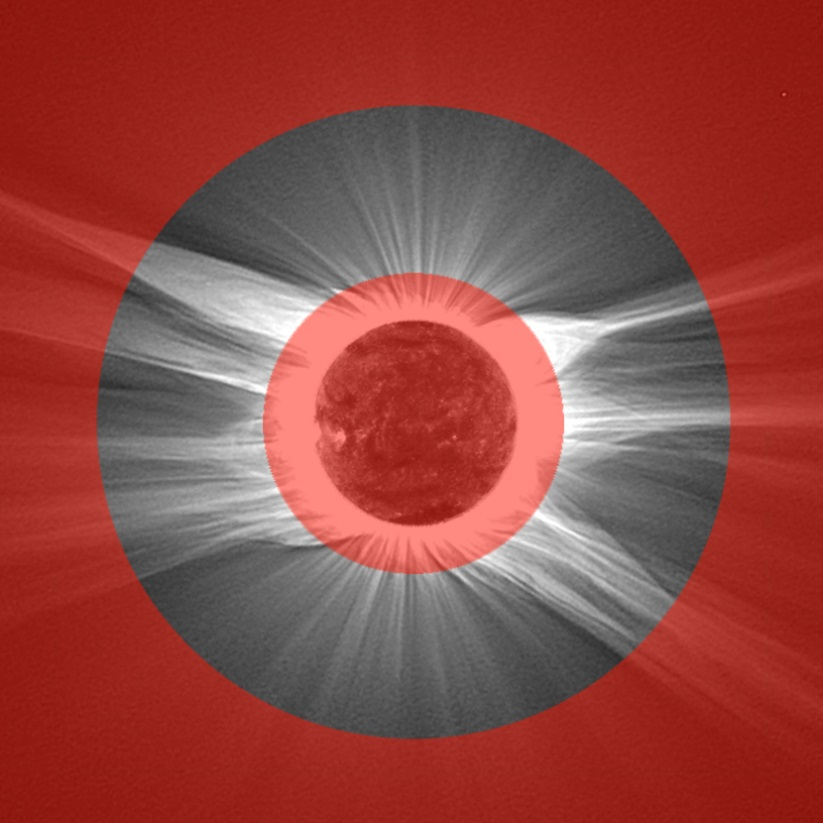 Source:Metis
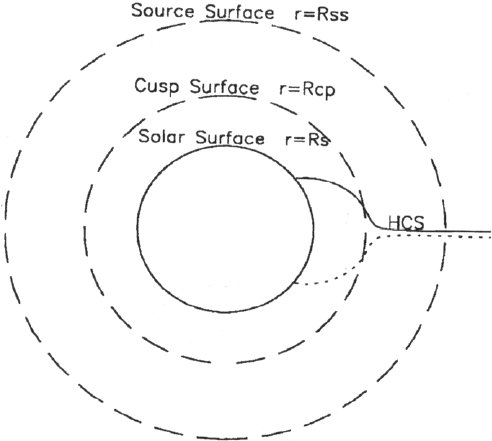 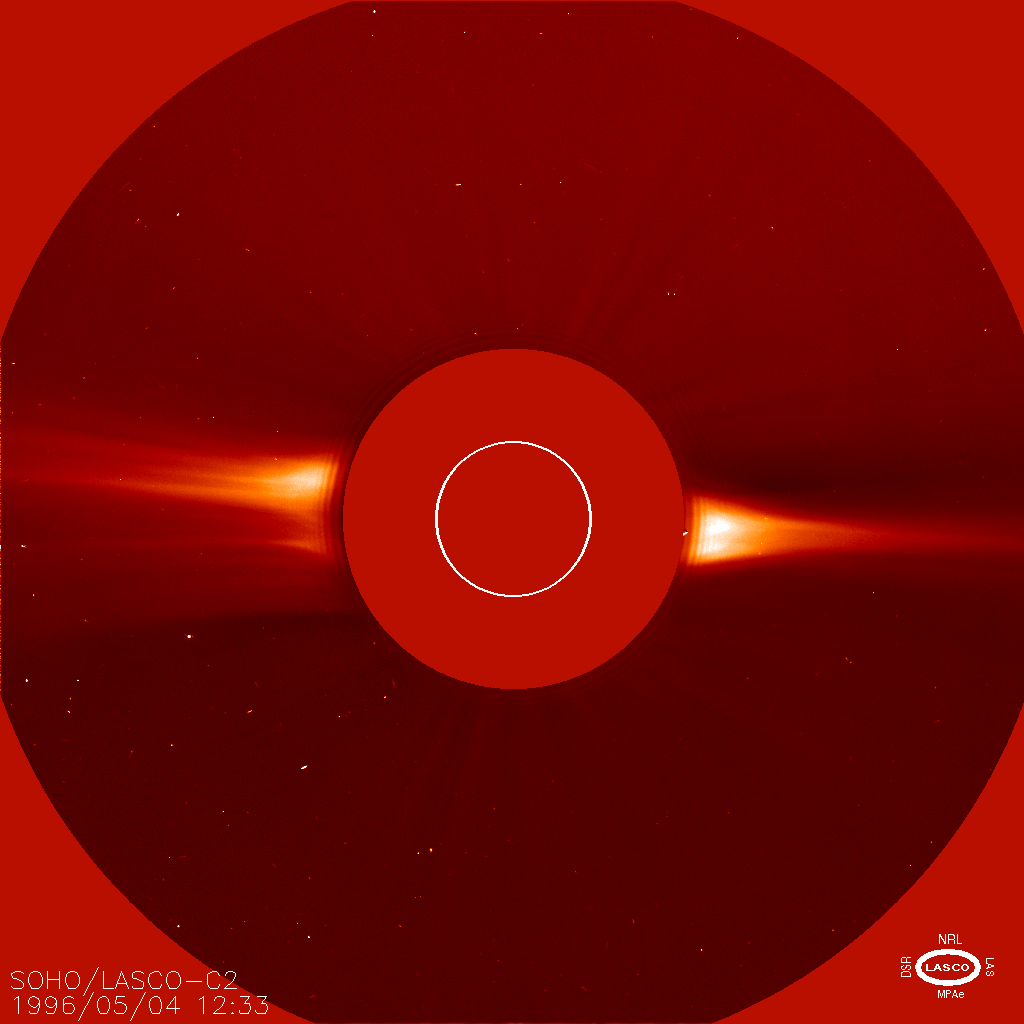 CSSS模型
太阳活动极大年日冕
太阳活动极小年日冕
Wiegelmann, T.
将要开展的研究

1.磁场模型结果验证与模型参数优化：与日冕仪观测比较
2.将更好的磁场模型输入日影模拟: NLFFF, flow MHD, MHD
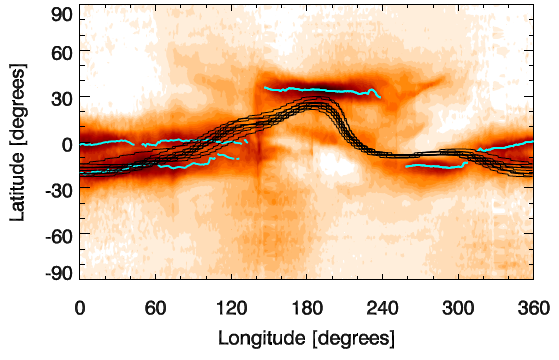 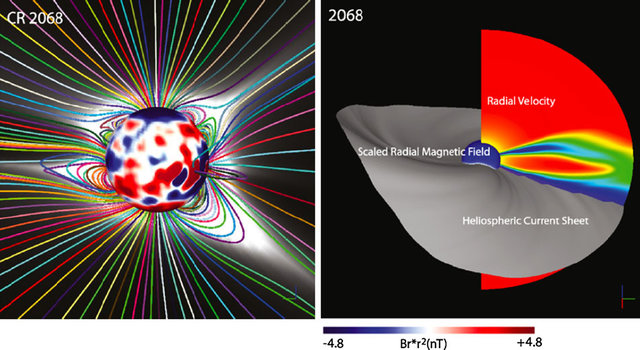 某一时刻MHD磁场与白光日冕仪streamer结构比较
一个卡林顿周的磁场中性线与streamer结构比较
Riley et al. (2011)
Sasso et al.(2019)
行星际磁场
MHD with solar rotation
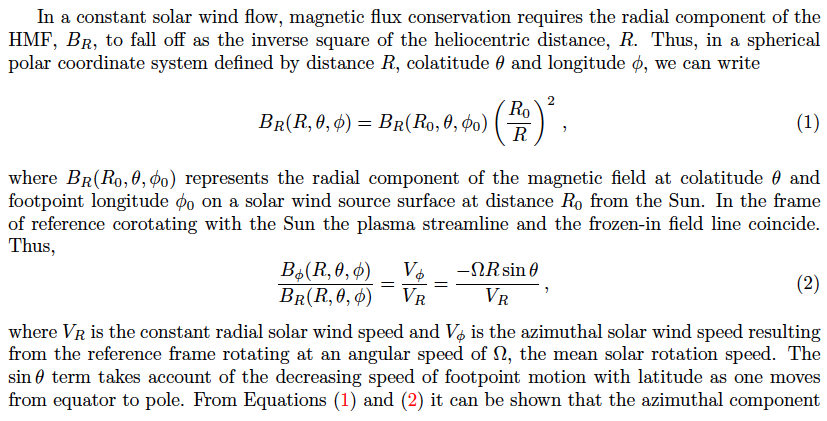 Parker Spiral field
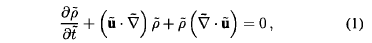 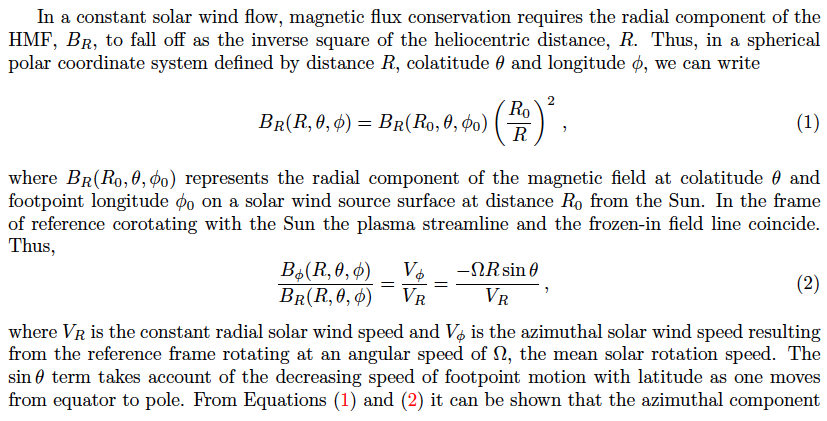 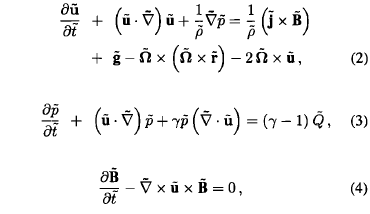 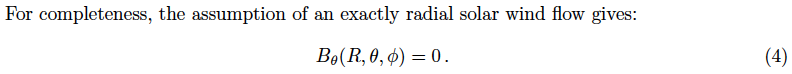 R0： 为source surface径向距离
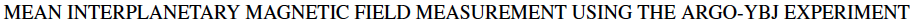 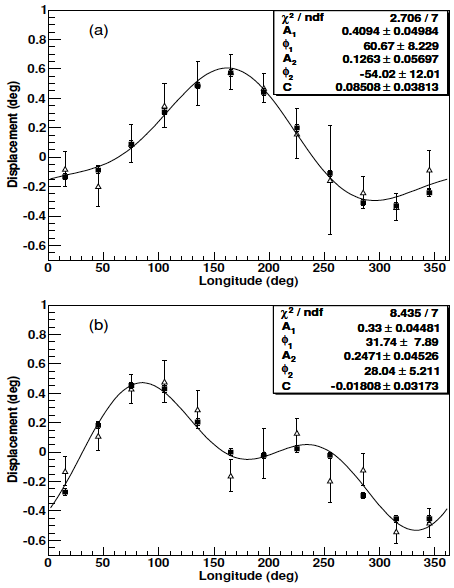 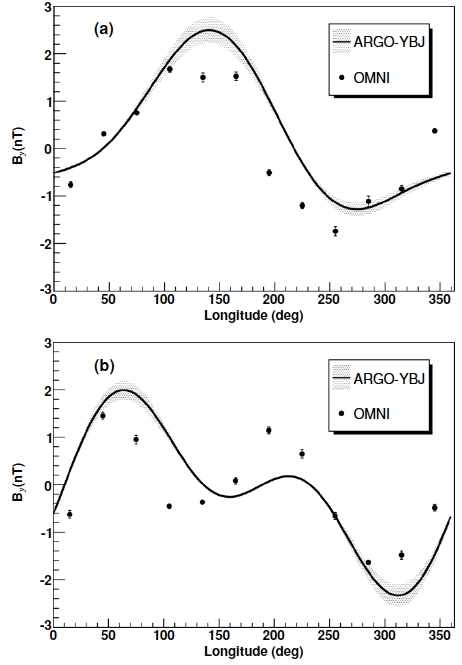 G1
2006.07-2009.10:
G1: 2008.01-2009.04
G2: 其他
G2
B0 和𝜹通过观测和计算的日影偏移拟合获得
Aielli et al. 2011
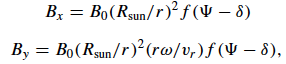 Evaluation of the Interplanetary Magnetic Field Strength Using the Cosmic-Ray Shadow of the Sun
Tibet ASγ
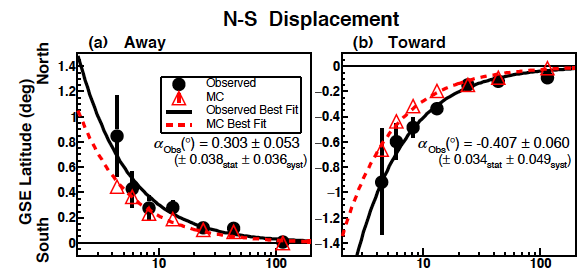 Model：
CSSS + Parker Spiral field
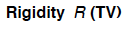 The average IMF strength in the “Away” (“Toward”) sector is 1.54 °±0.21stat °±0.20syst (1.62°±0.15stat°±0.22syst) times larger than the model prediction.
Amenomori et al. (2018)
举例：2019年3月12日到4月8日（CR2215）行星际磁场

基于稳态MHD模拟方法：以PFSS和Parker太阳风解为初始条件
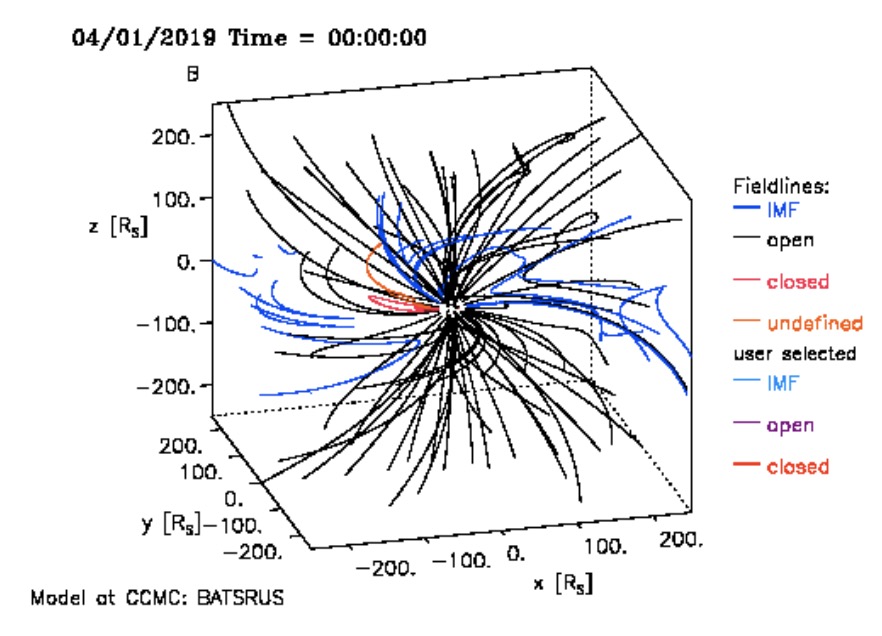 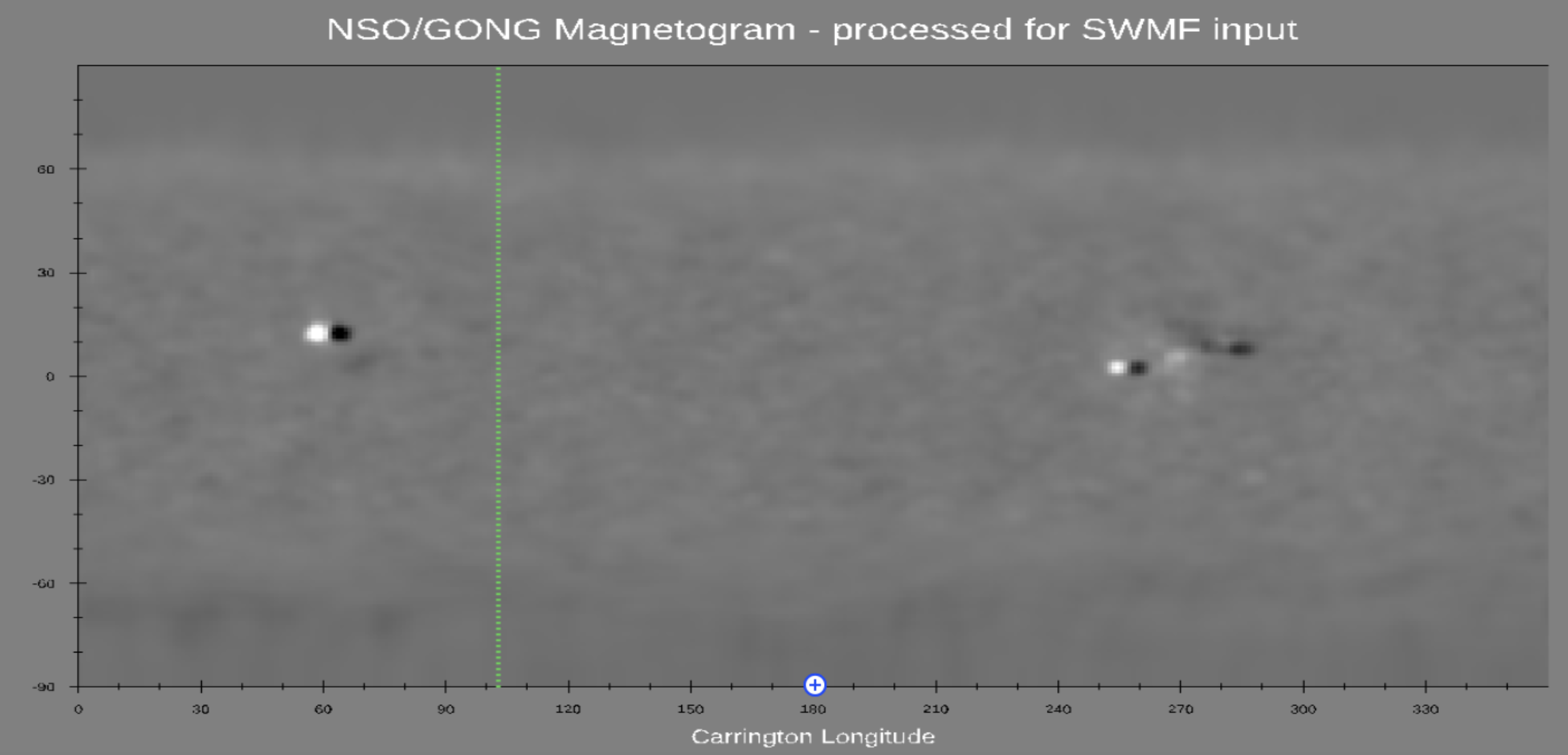 内边界磁场
宋月纯
将要开展的研究
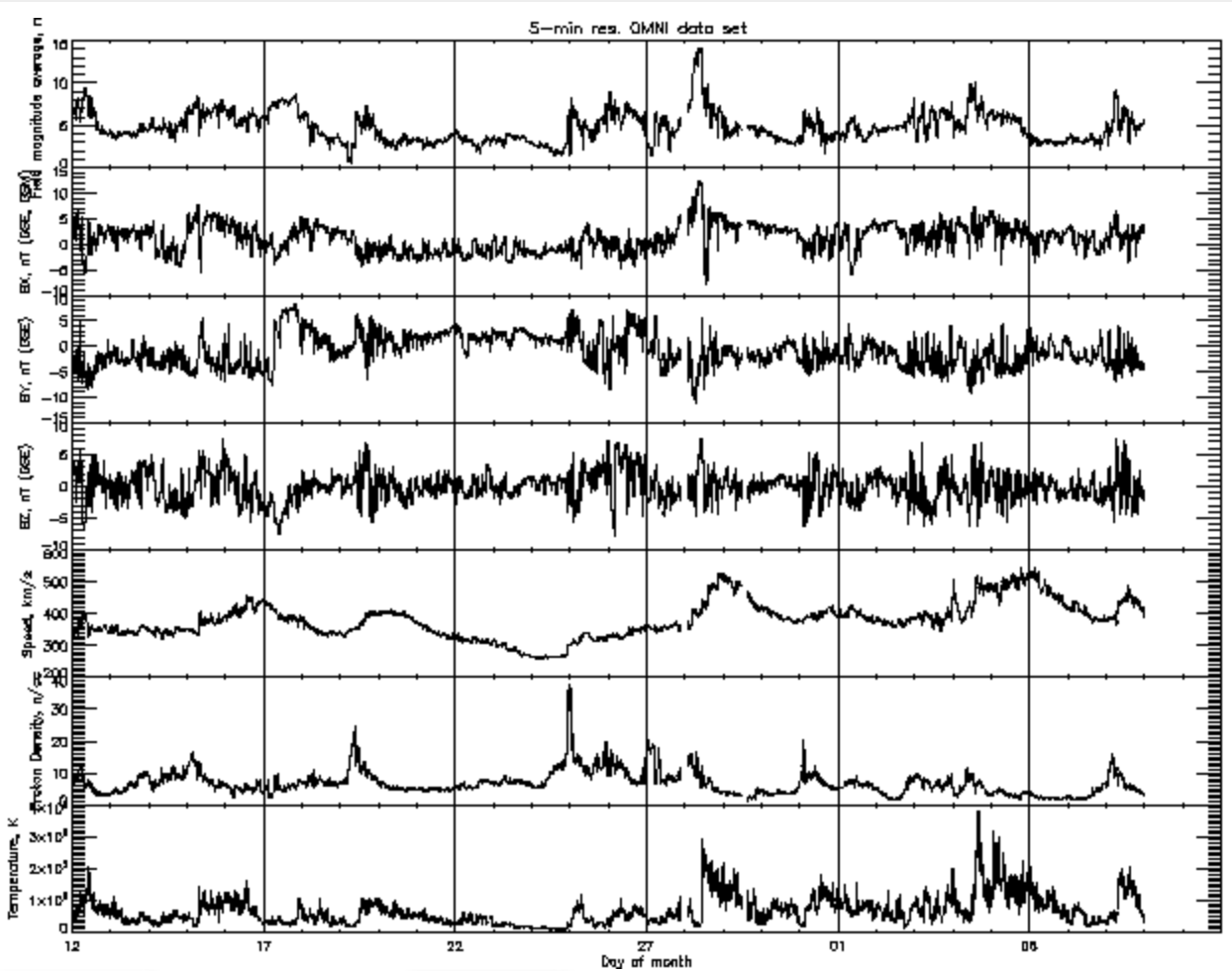 1.磁场模型的验证
在1AU 将MHD模拟结果和OMNI观测数据比较
2.和Parker磁场的比较
3. 基于LHAASO一个卡林顿周的日影新观测来约束MHD模拟的自由参数
CME扰动的日地磁场
Influence of Earth-directed Coronal Mass Ejections on the Sun’s Shadow Observed by the Tibet-III Air Shower Array
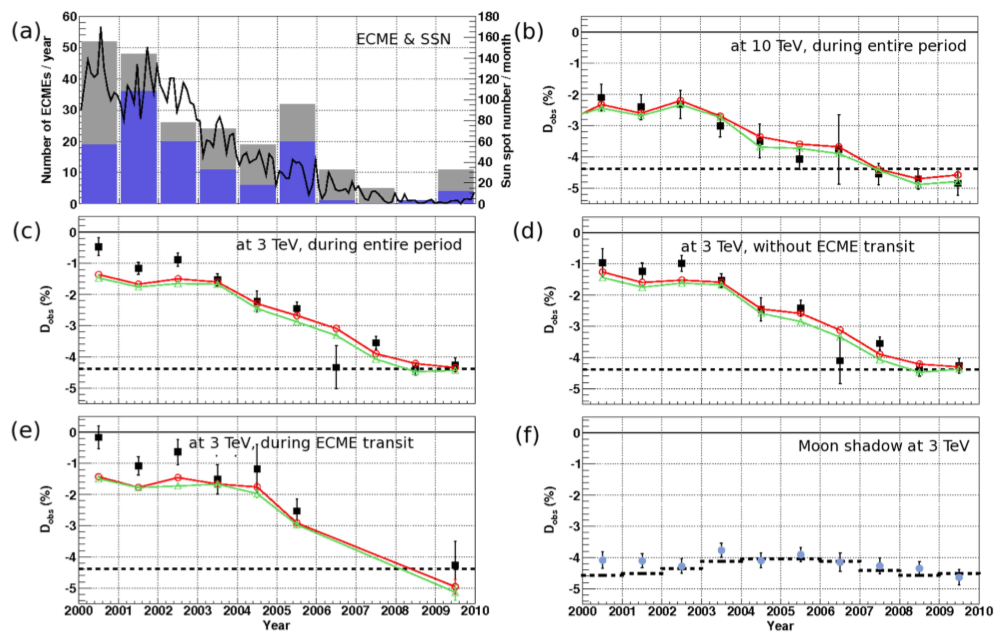 Tibet ASγ
黑子数
All CME
可见CME
Amenomori et al. (2018)
CME-ICME 2003-11-20事件预期
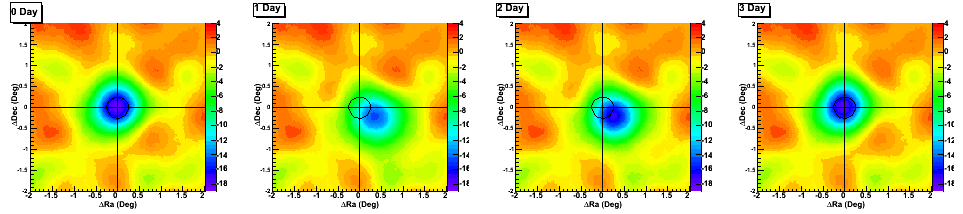 KM2A ntrig>45，  Em=40TeV
陈松站 2017空间物理报告
将要开展的研究：基于LHAASO的日影数据研究CME扰动磁场对日影的影响

2.目前在紫台服务器上已实现BATSRUS MHD的日冕模块的并行运算，未来还需实现行星际模块的运行
1. KM2A 2Days，>5sigma ~20TeV预期
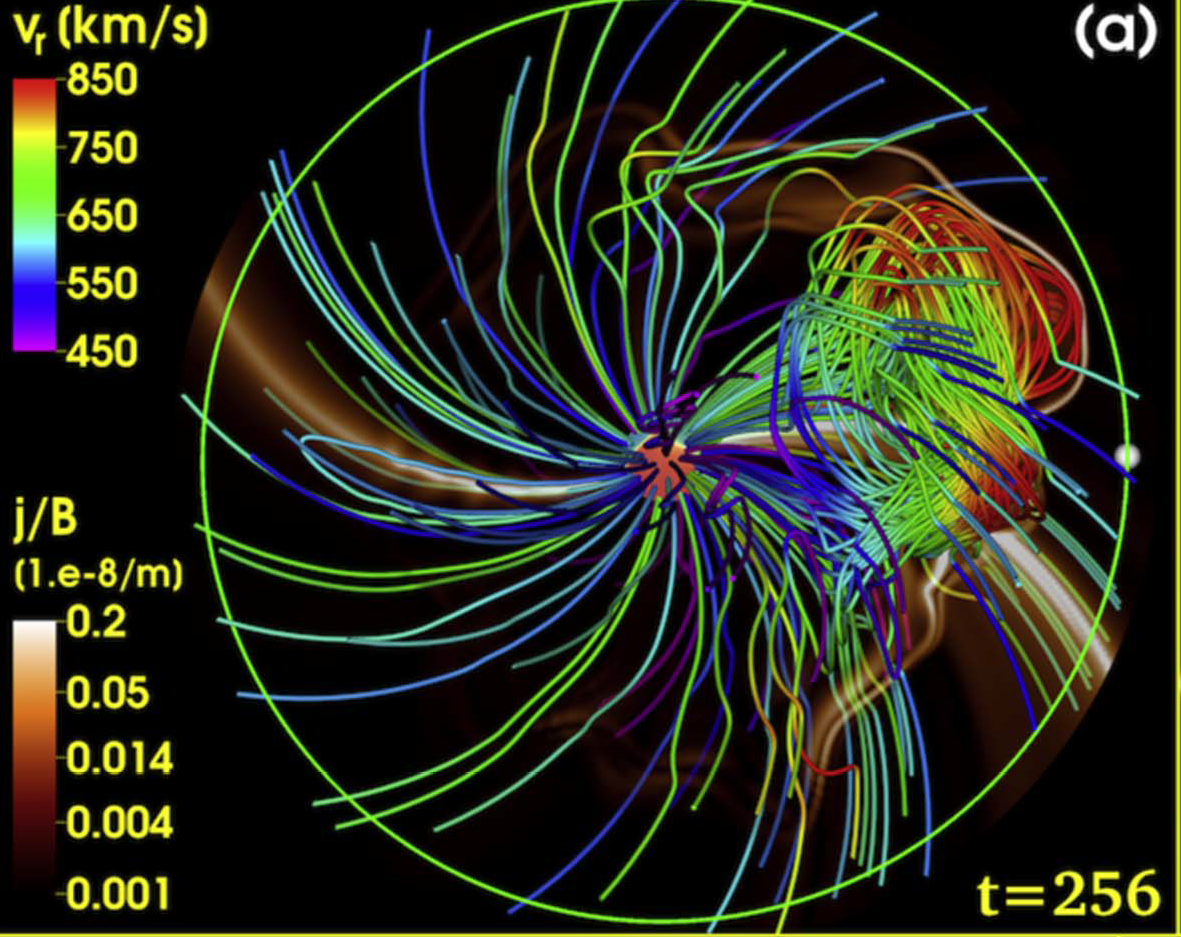 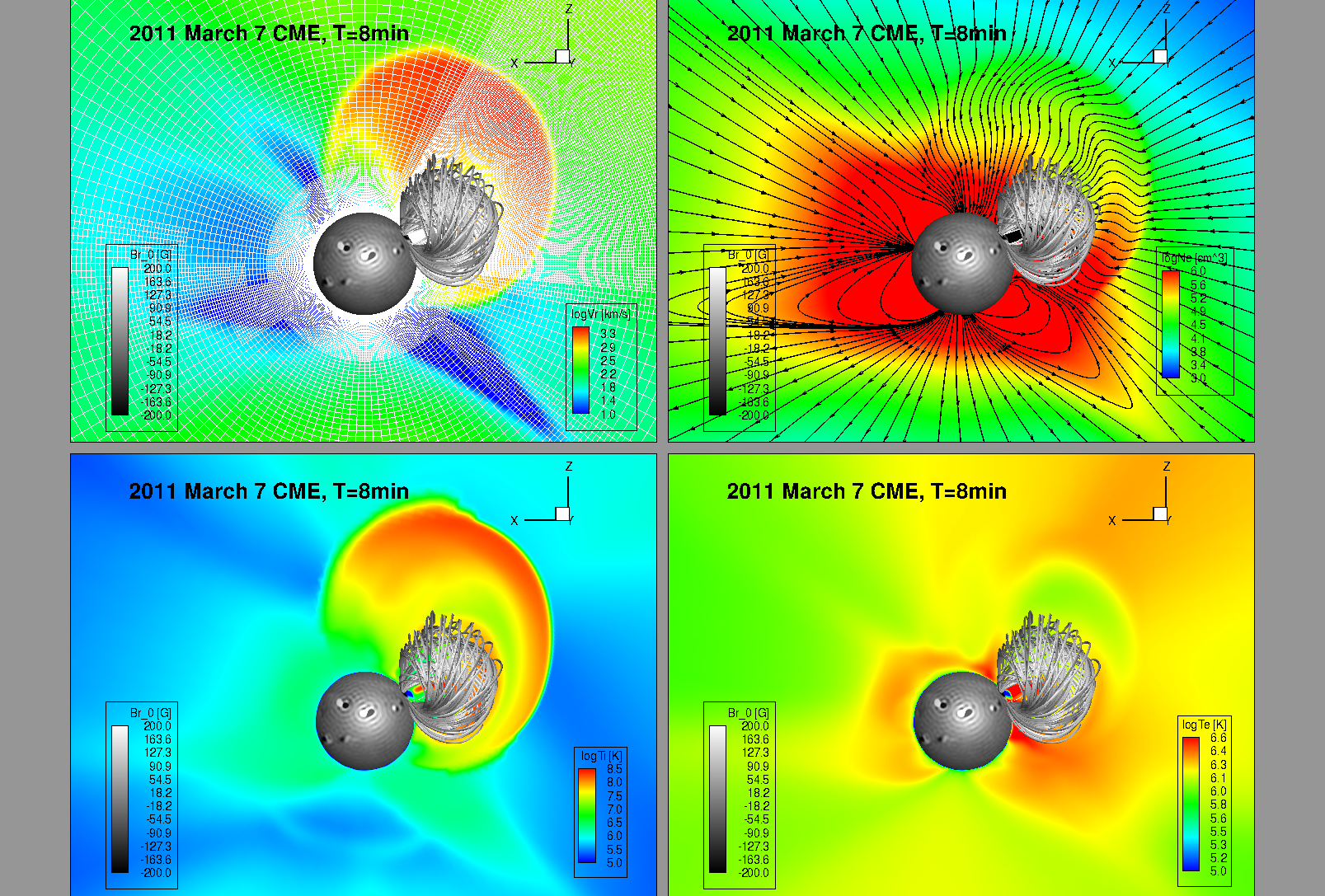 BATSRUS MHD 日冕模拟
Torok et al. (2018)
谢谢！
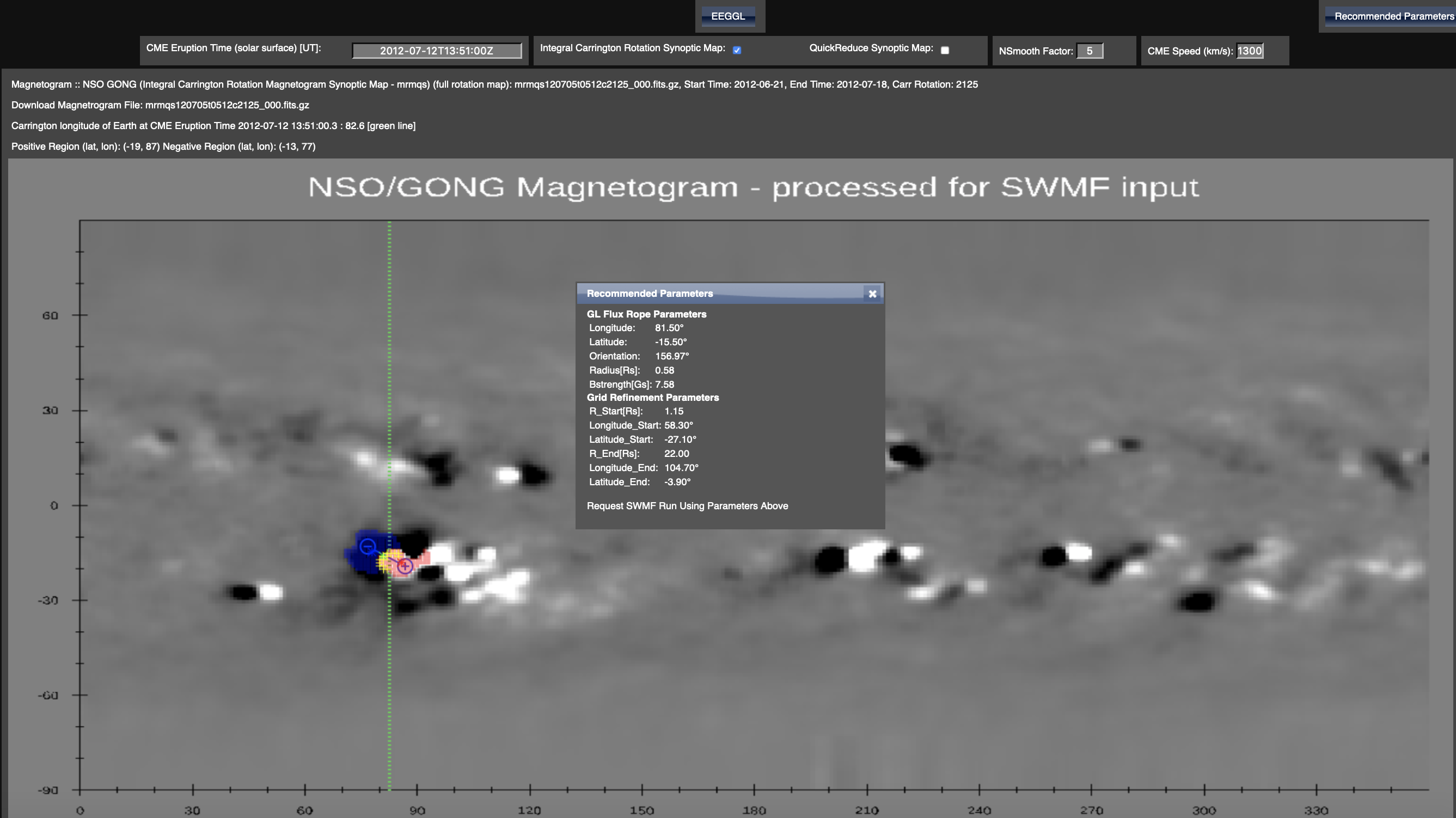 2012年7月12日对地CME
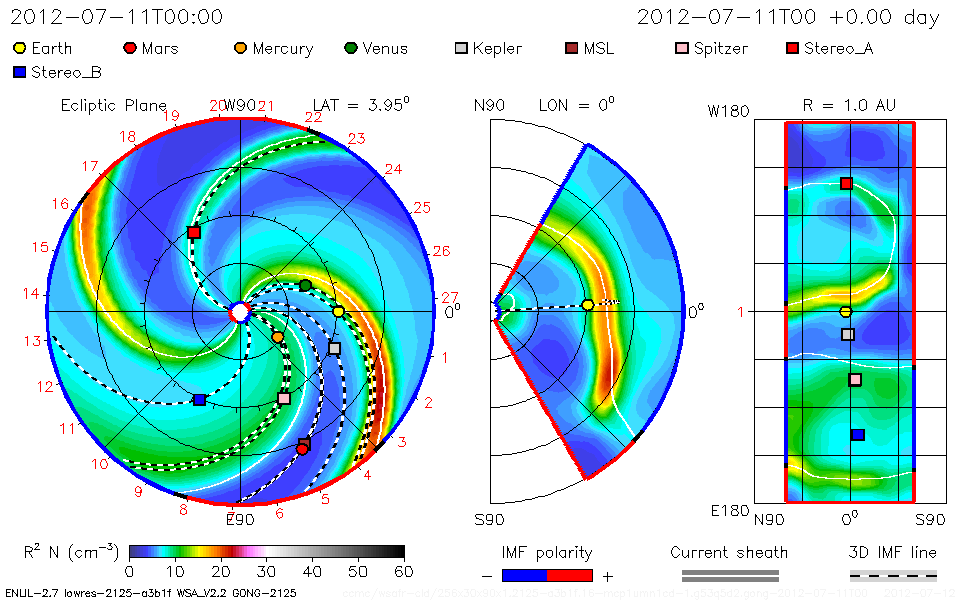 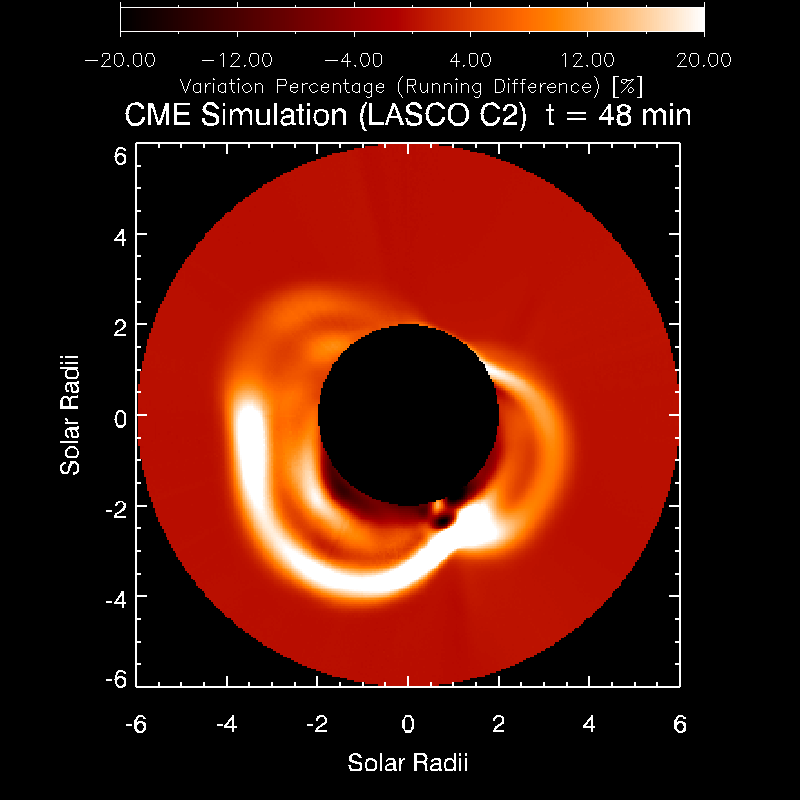 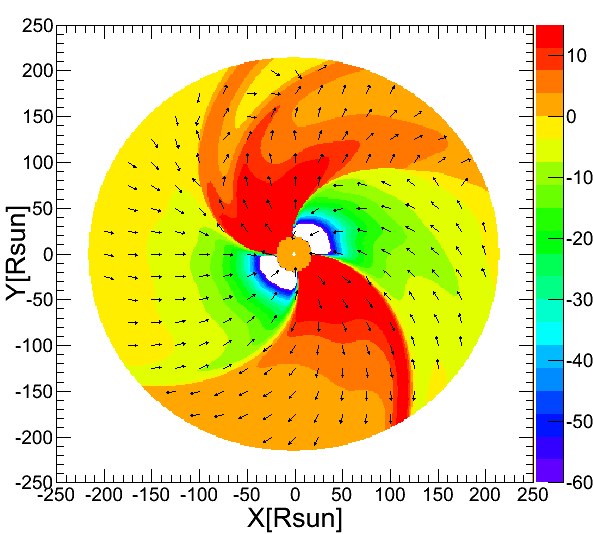